DESY Test Beam: Saturday 12 June
Wood cutting 
   at Gamma
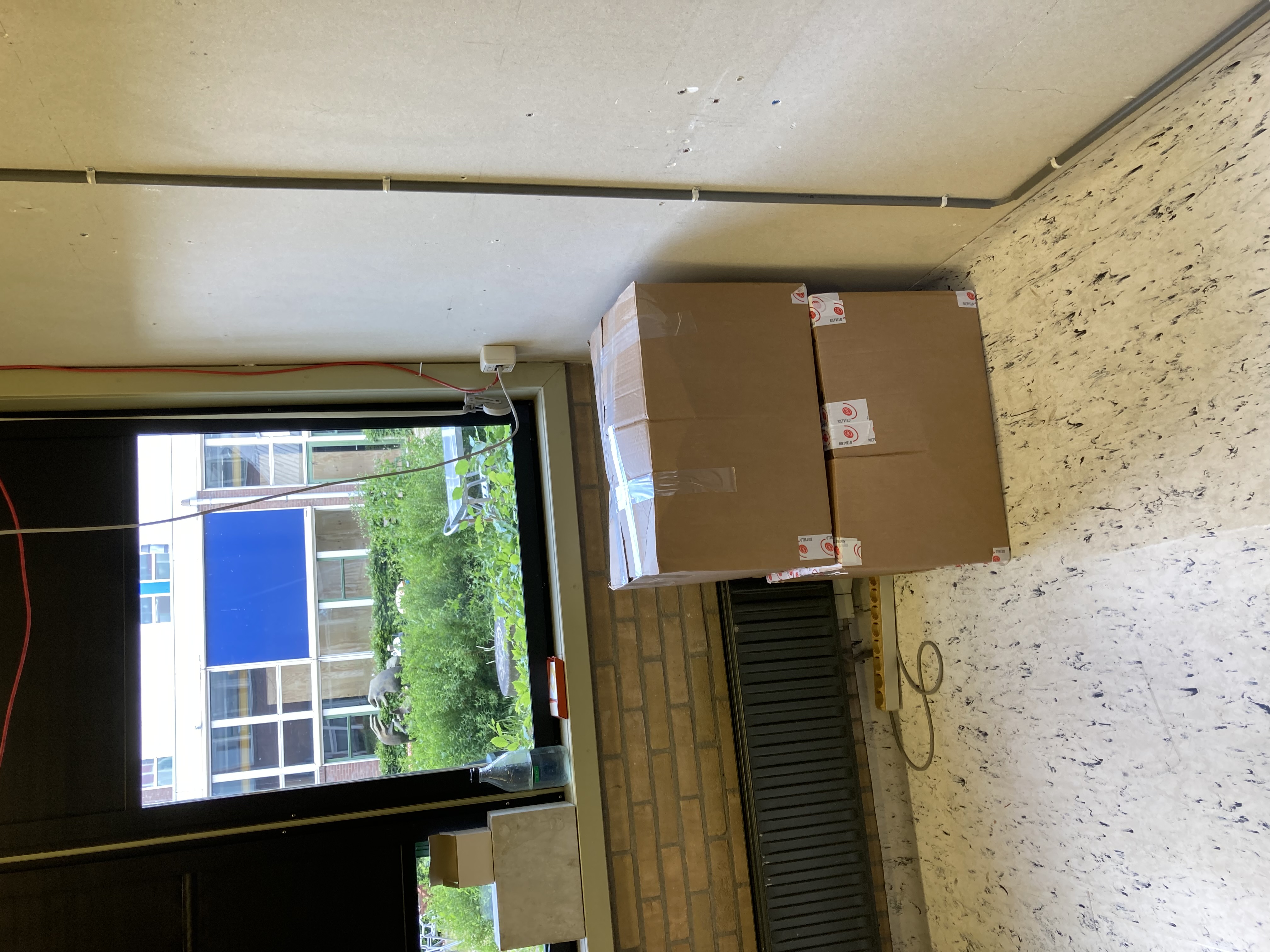 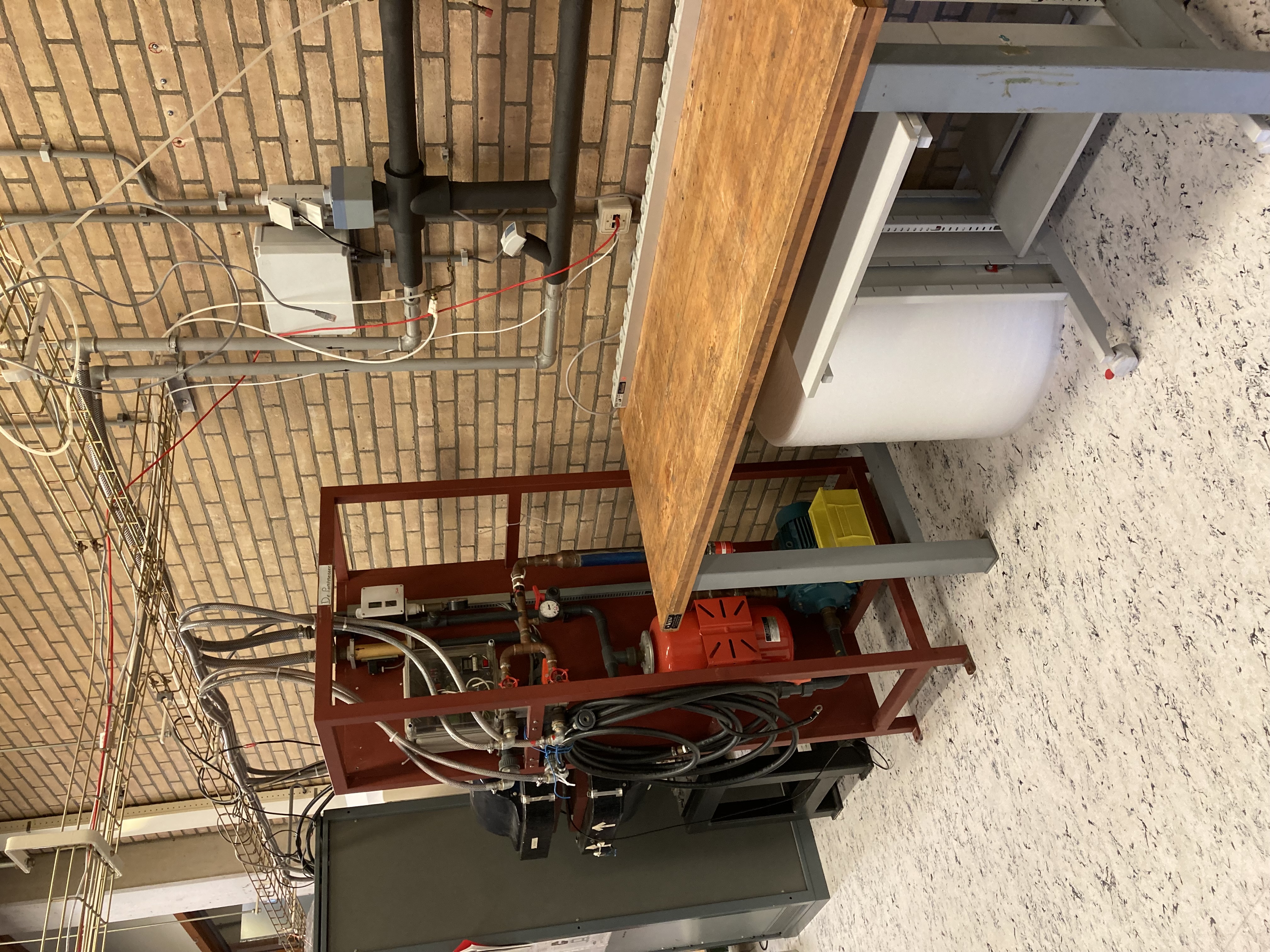 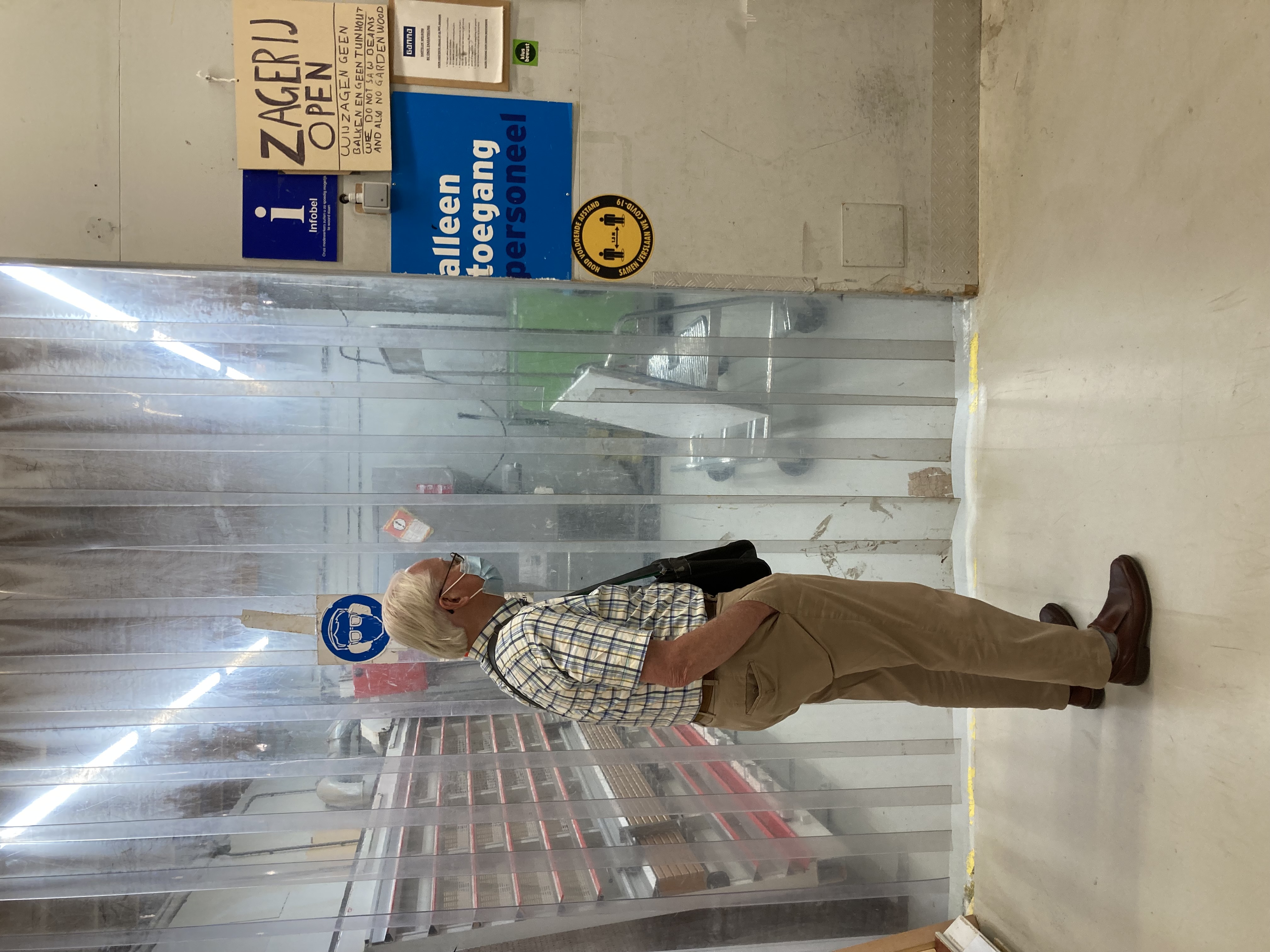 Filling the car
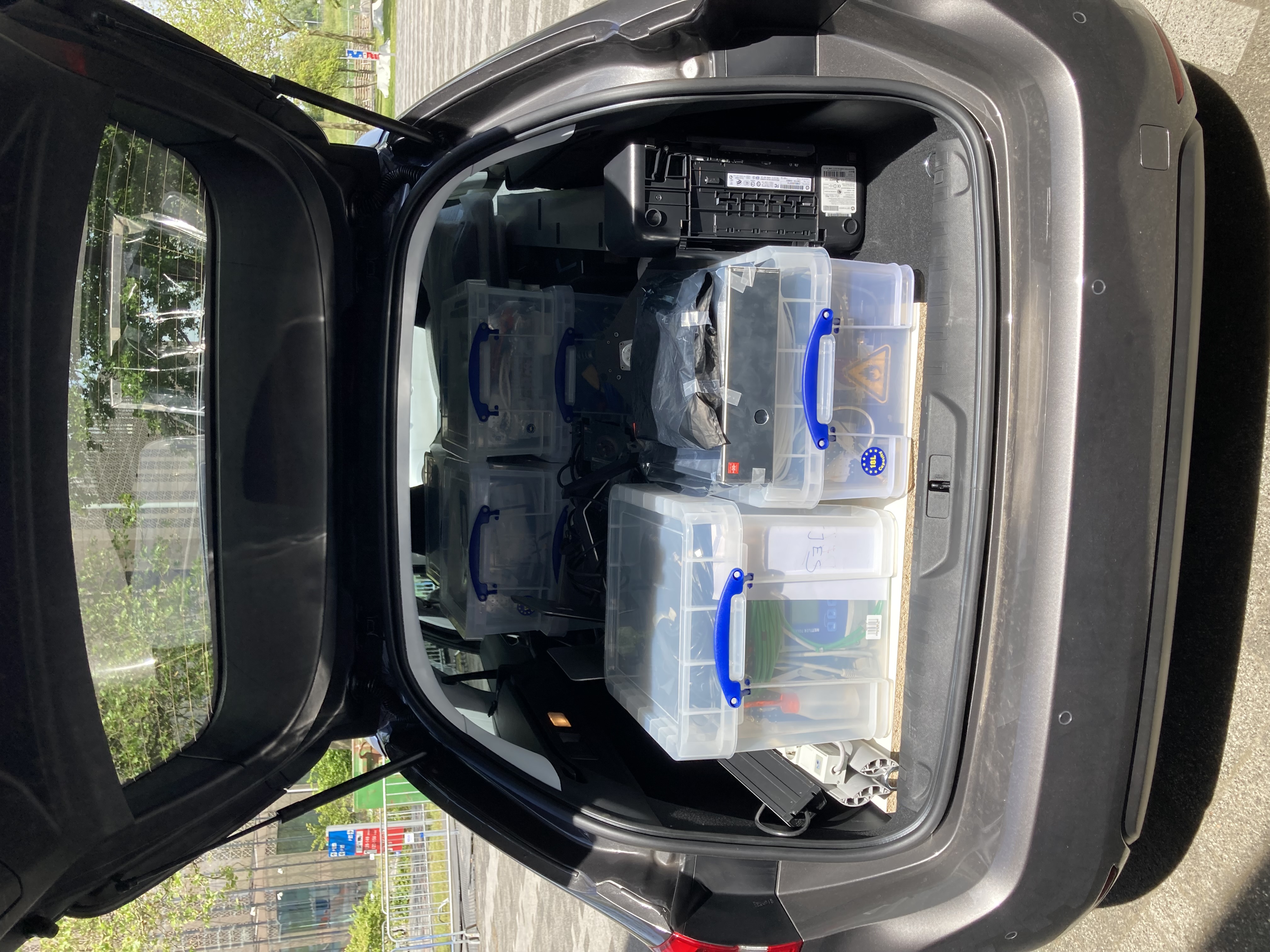 Two boxes that did not fit
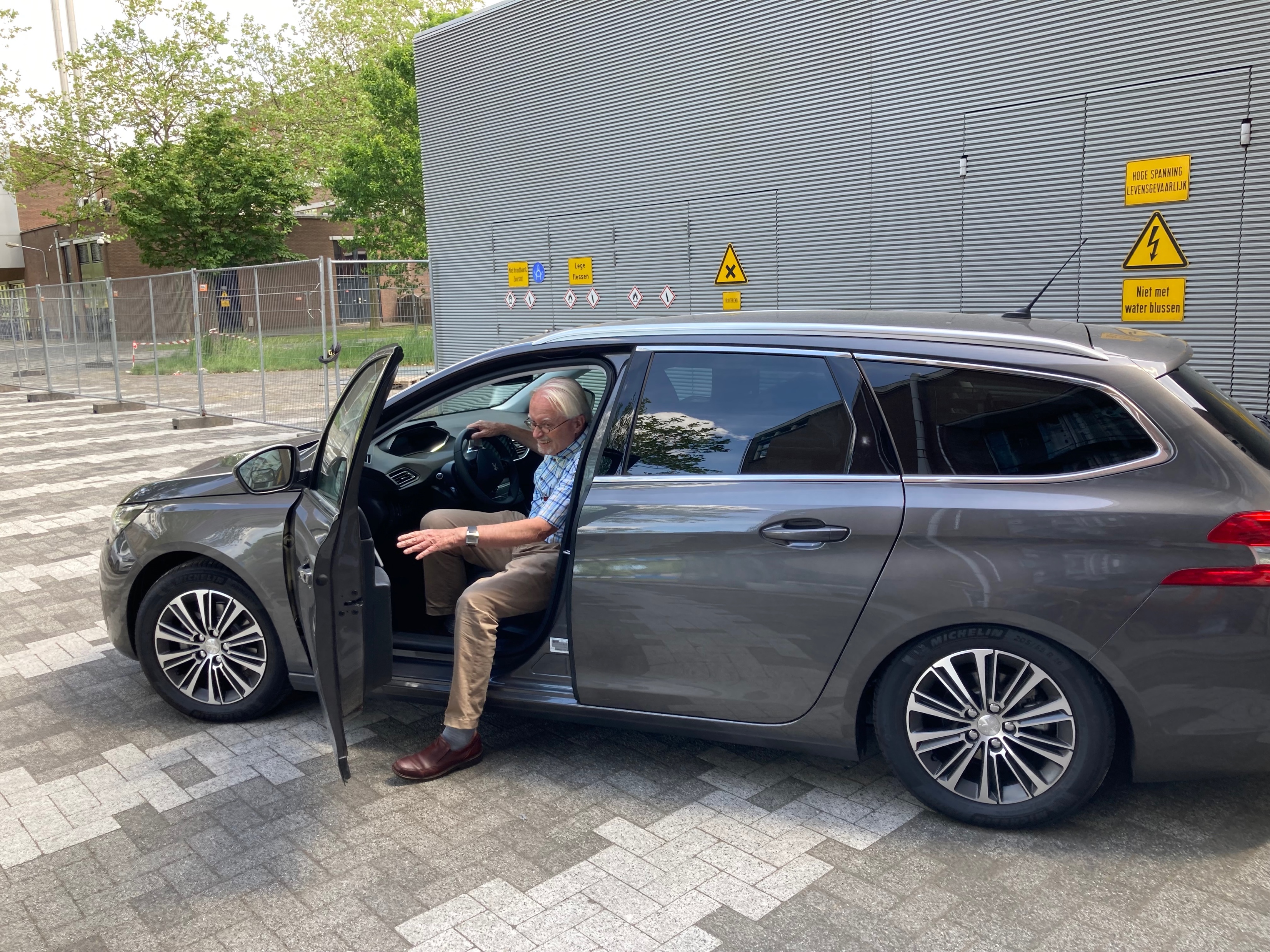 Emptying the lab H039
Ready to go
DESY Test Beam Instructions Monday 14 June
Outside the hut in the hall T24/1 with Marcel Stanitzky
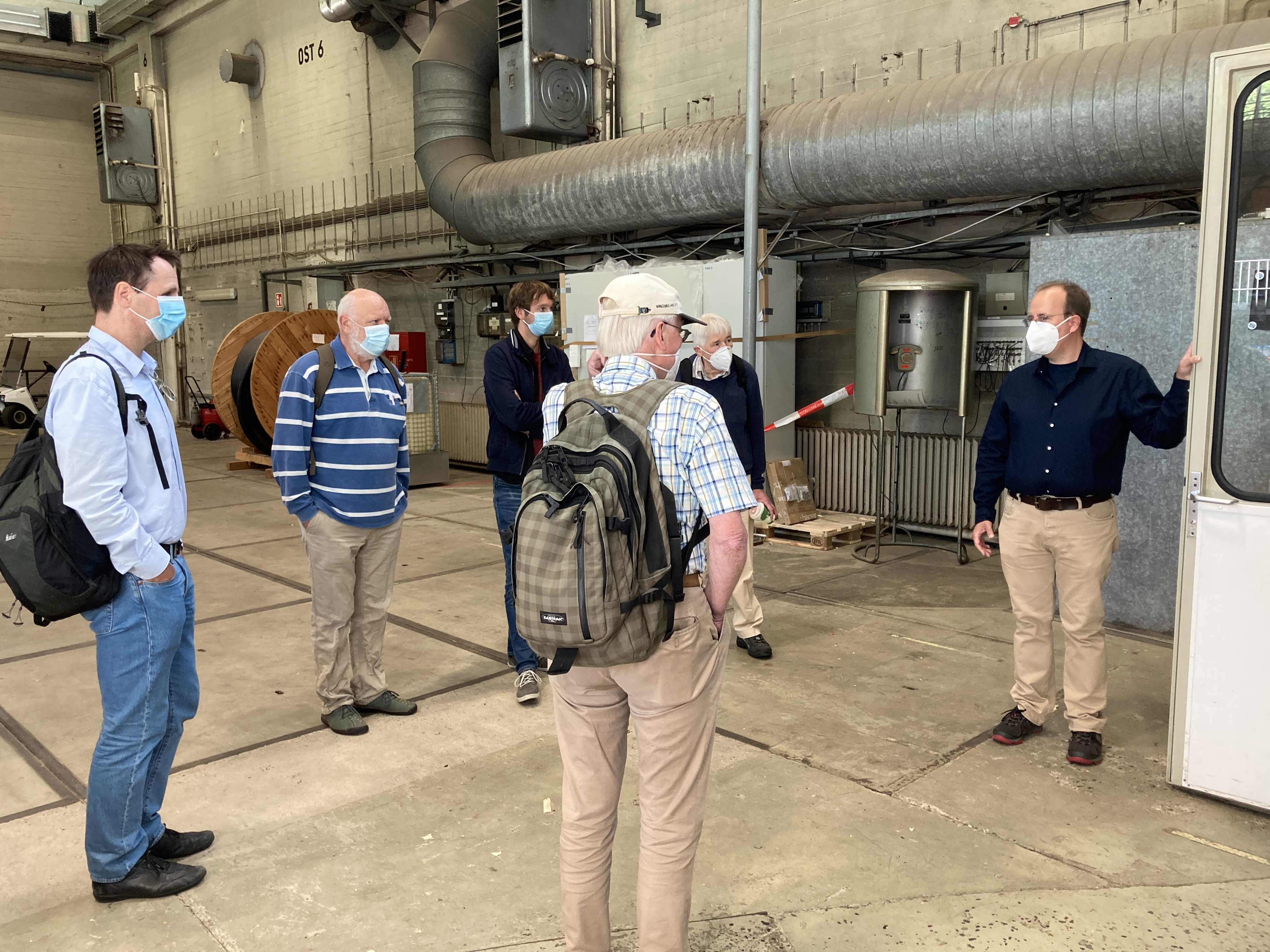 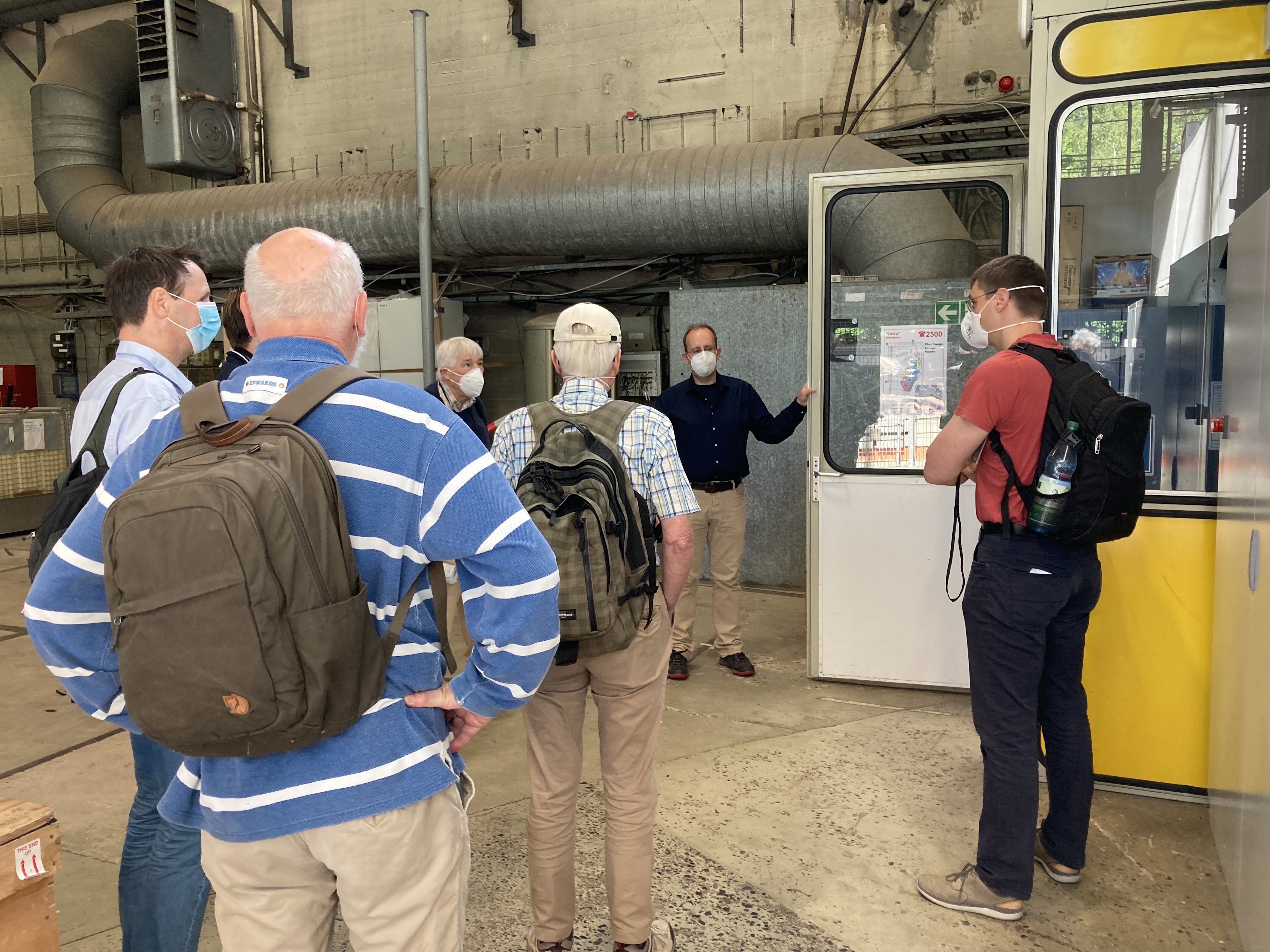 DESY Test Beam Instructions Monday 14 June
Inside the experimental area T24/1
PCMAG 
Si telescope frame
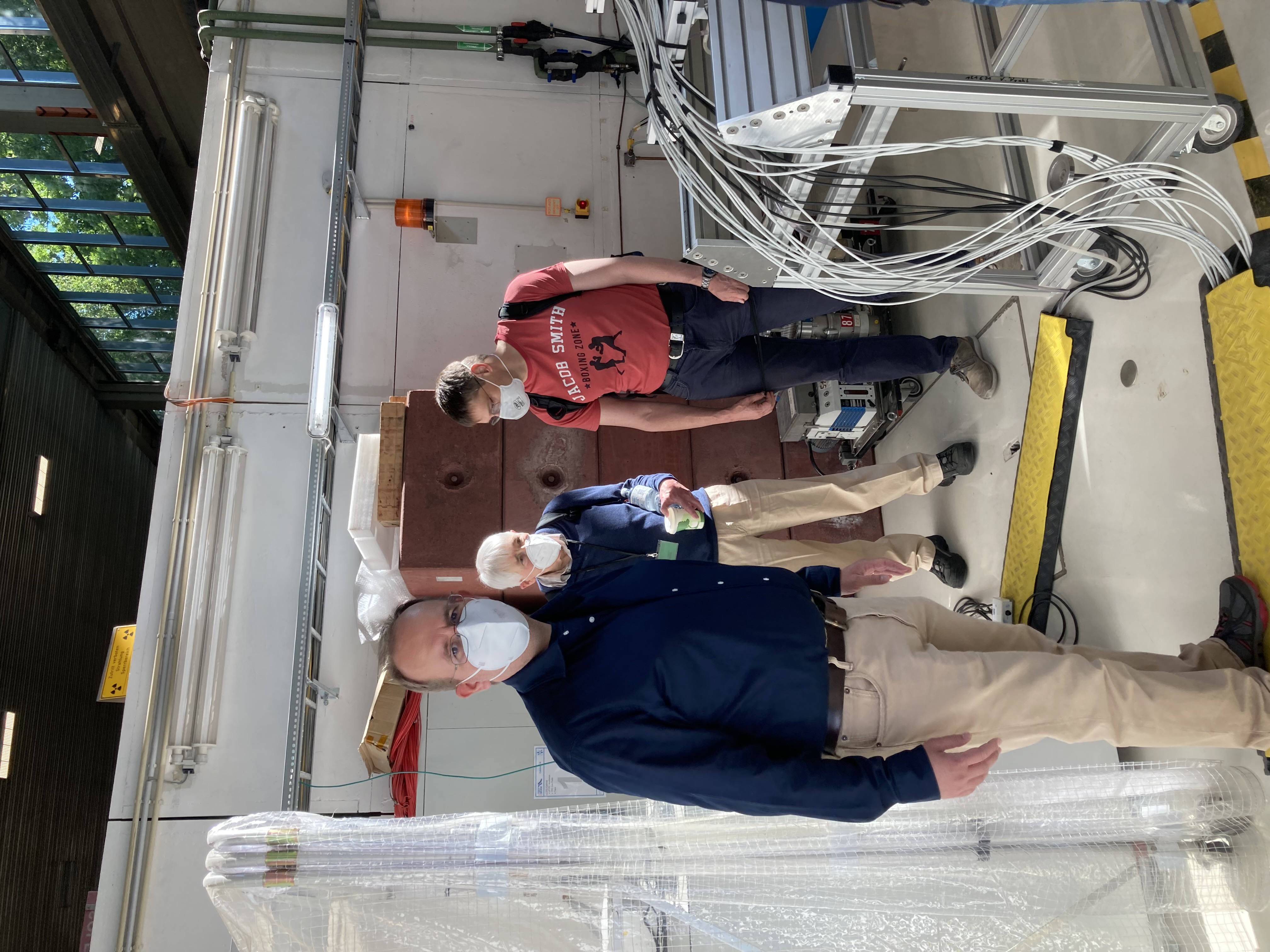 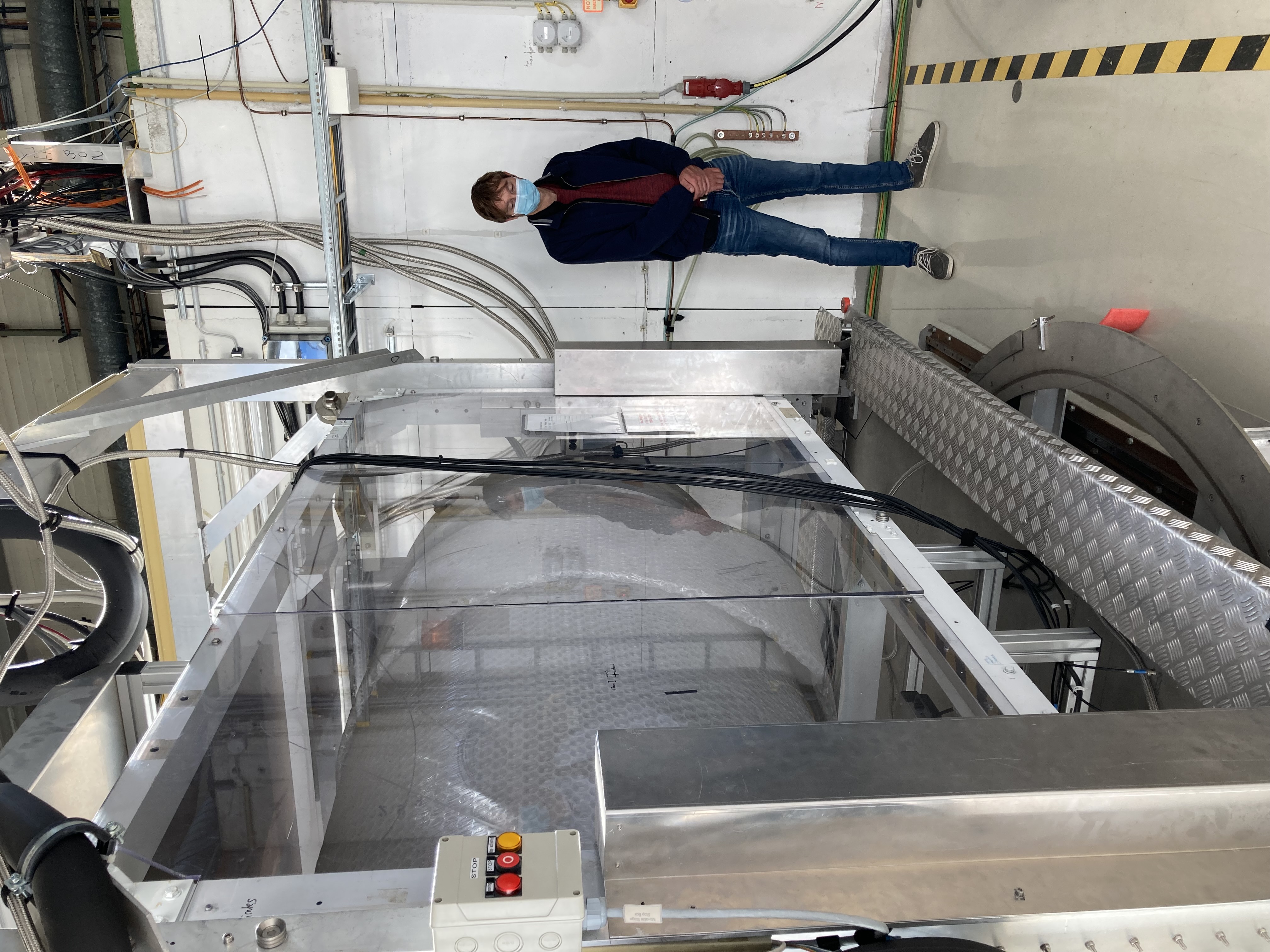 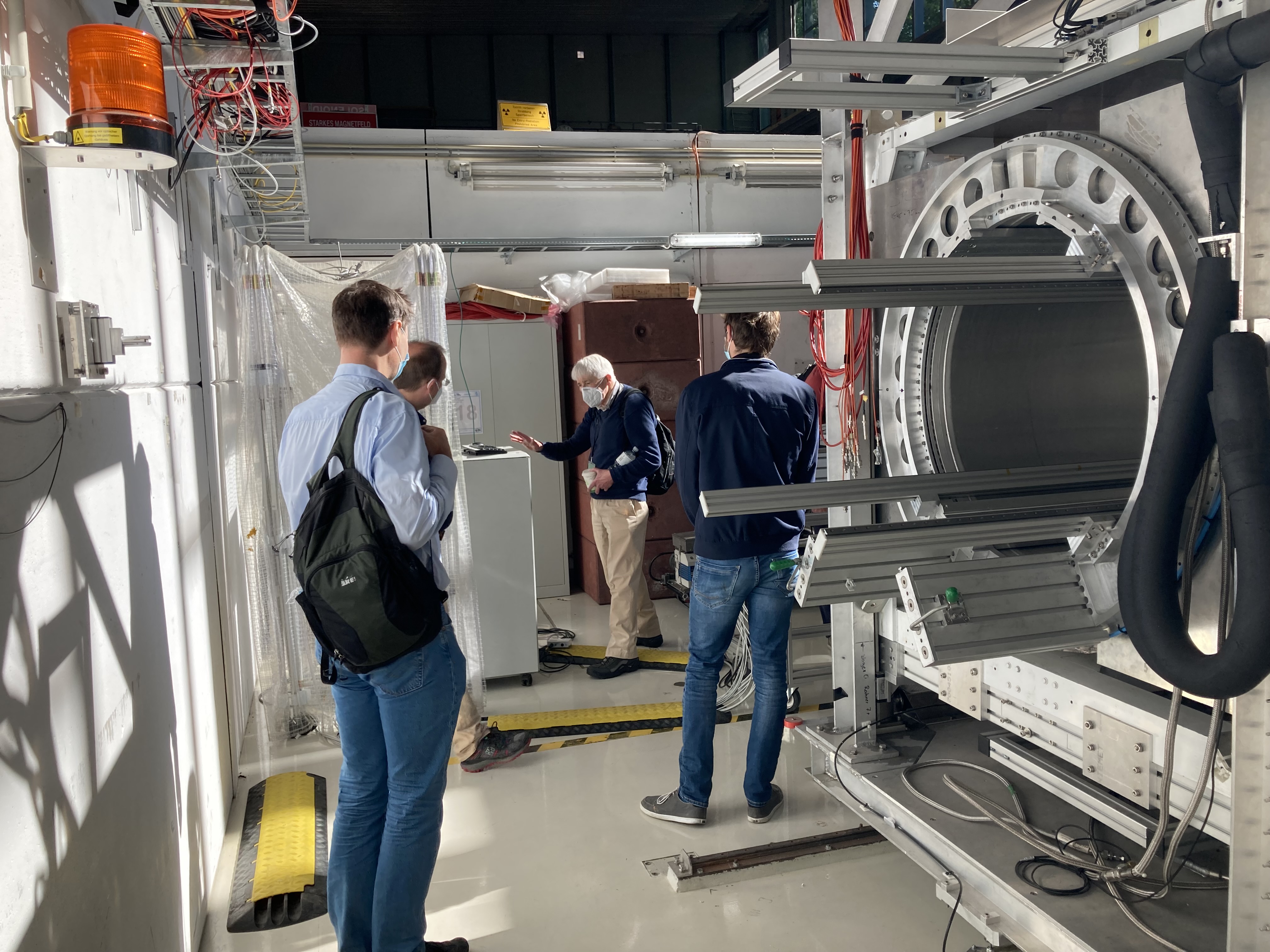 Building up the detector
Inside the experimental area T24/1
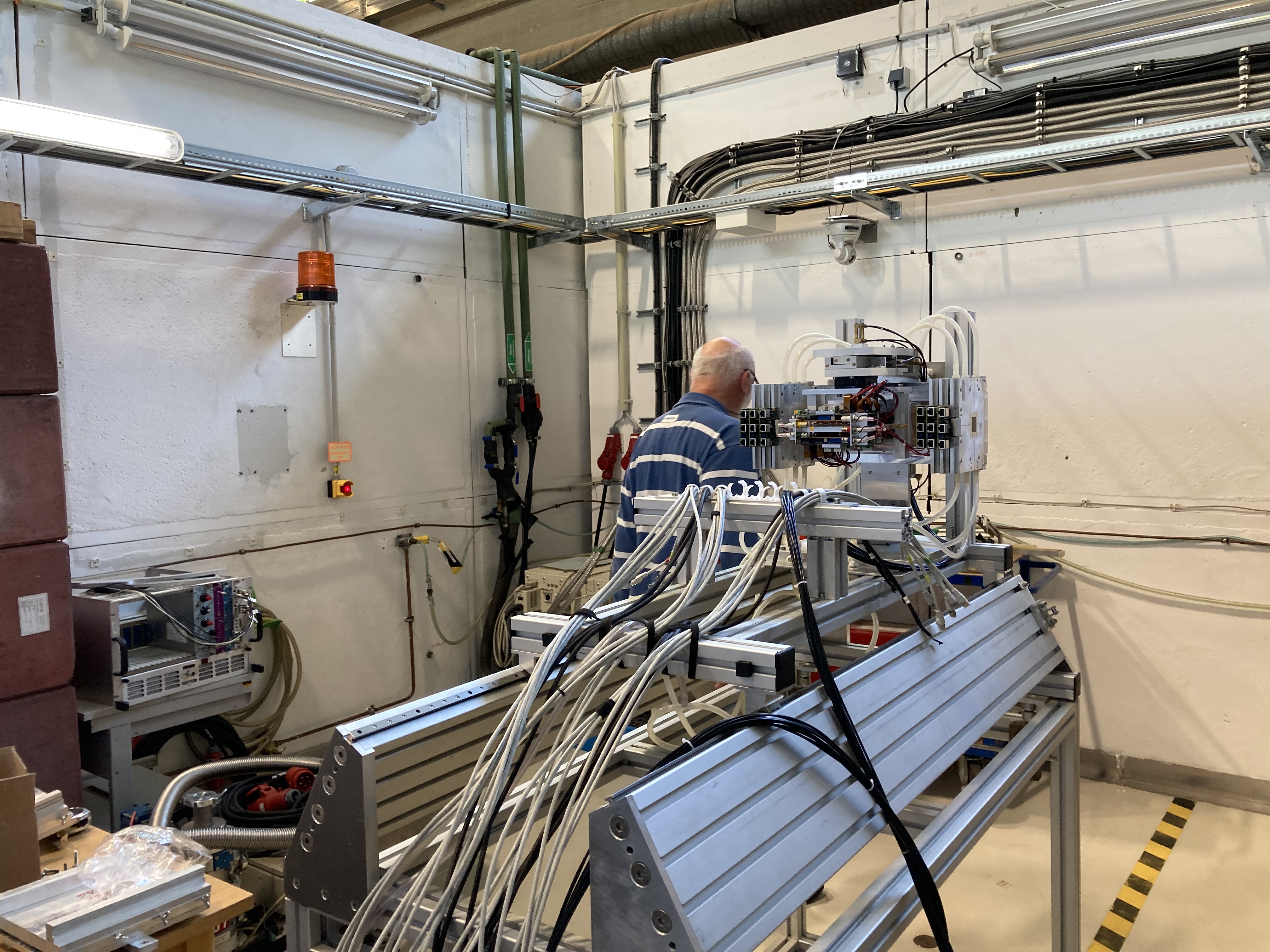 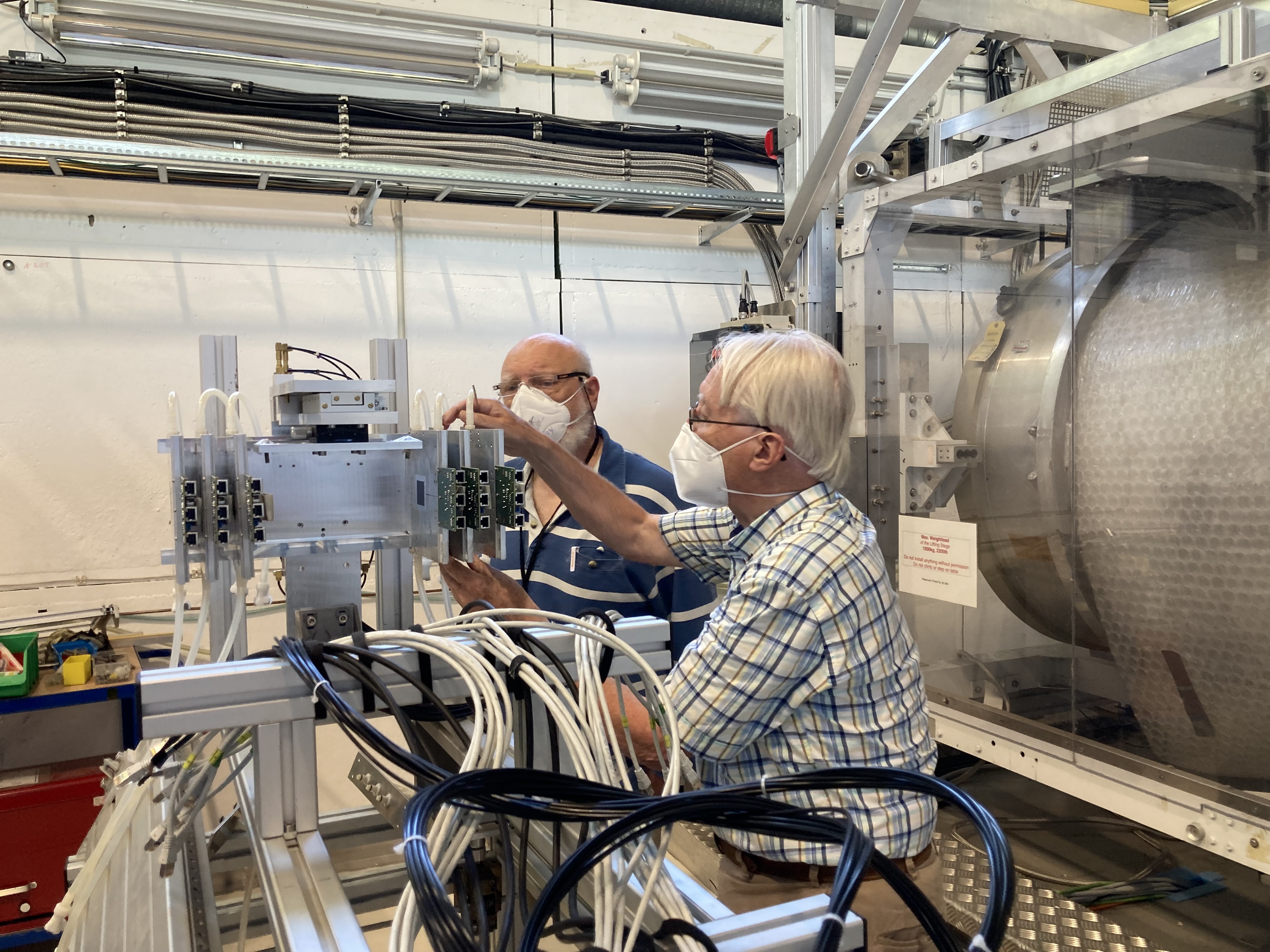 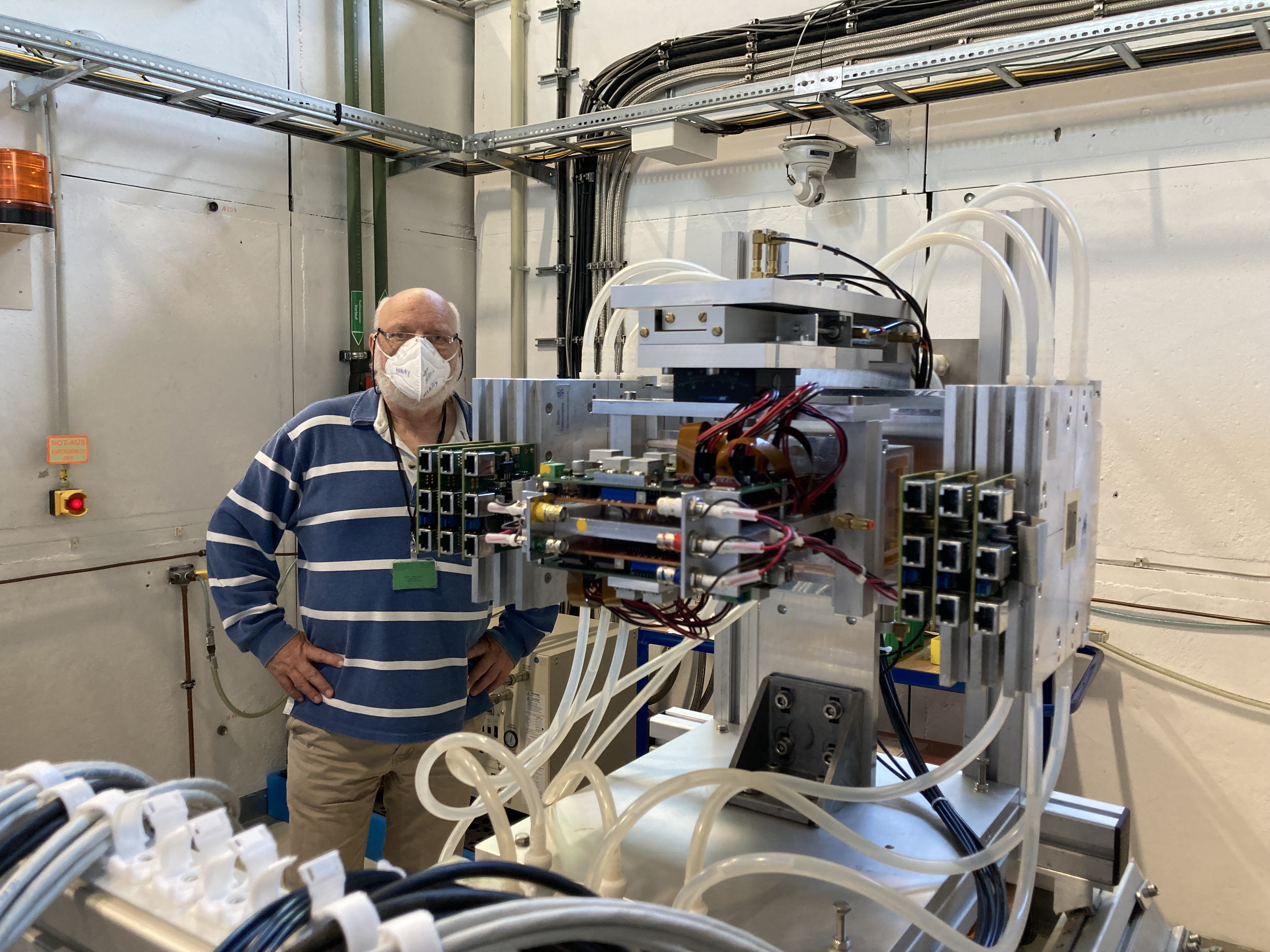 Building up the MIMOSA detector
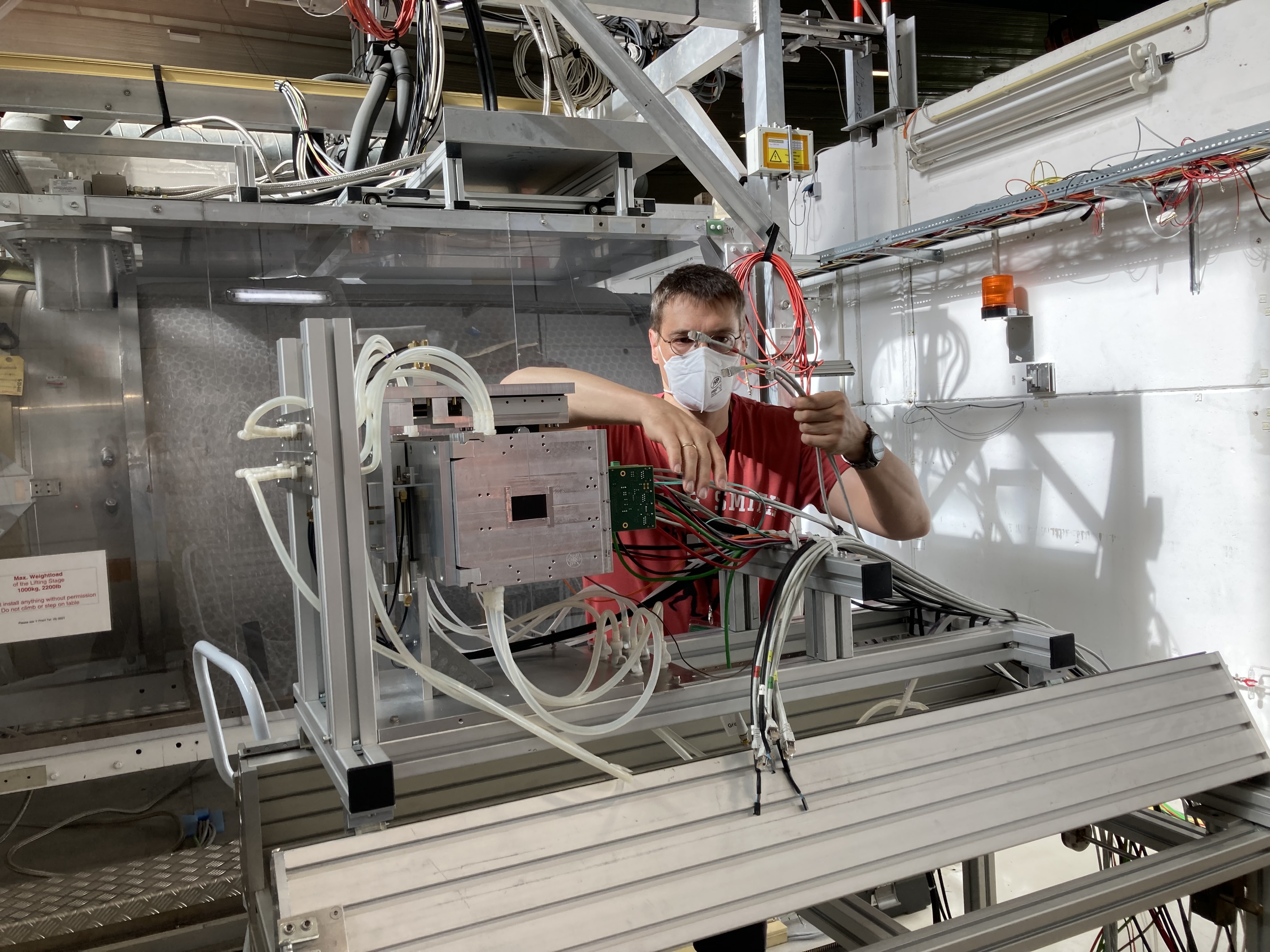 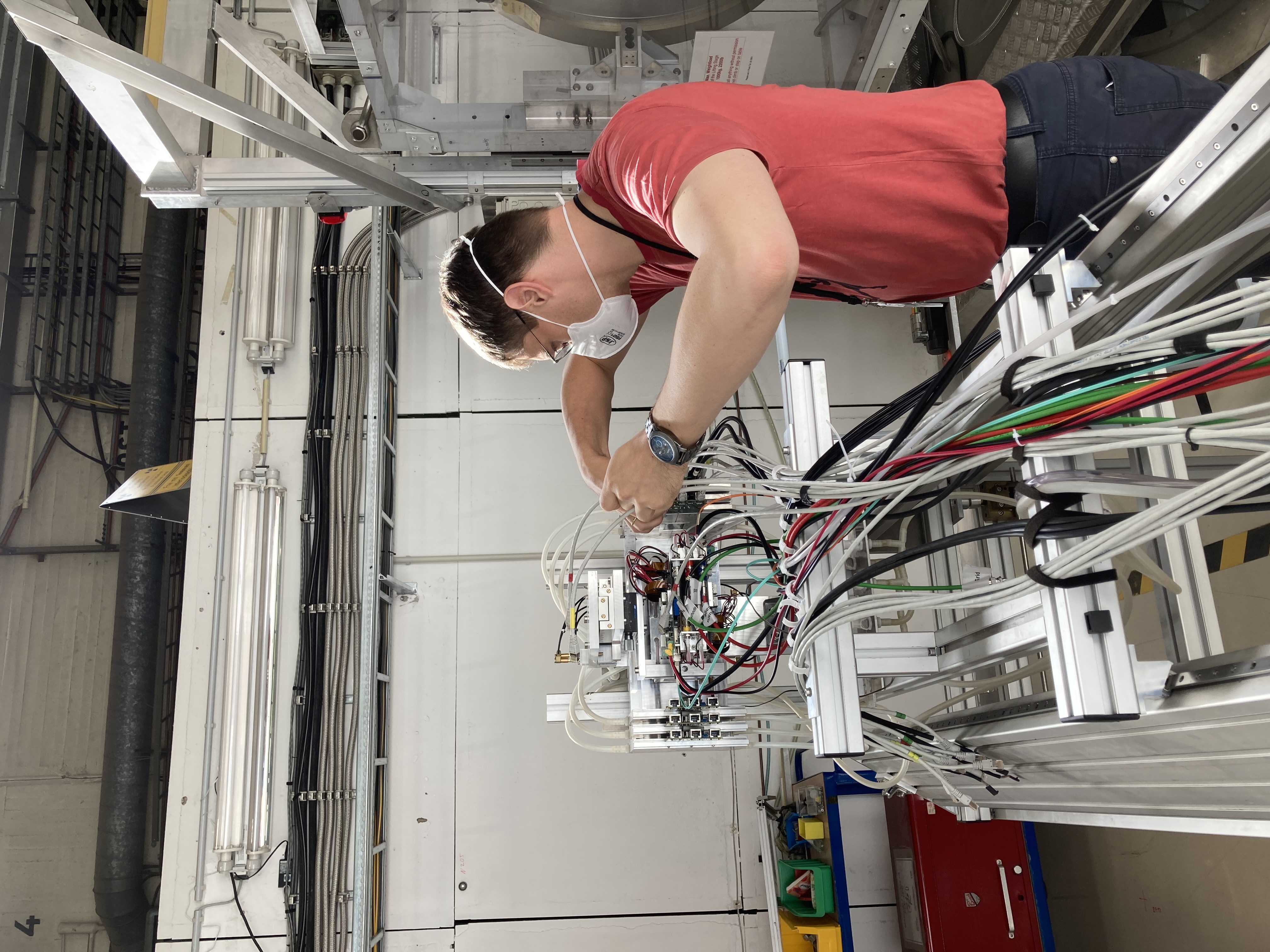 Scintillator Trigger and Beam
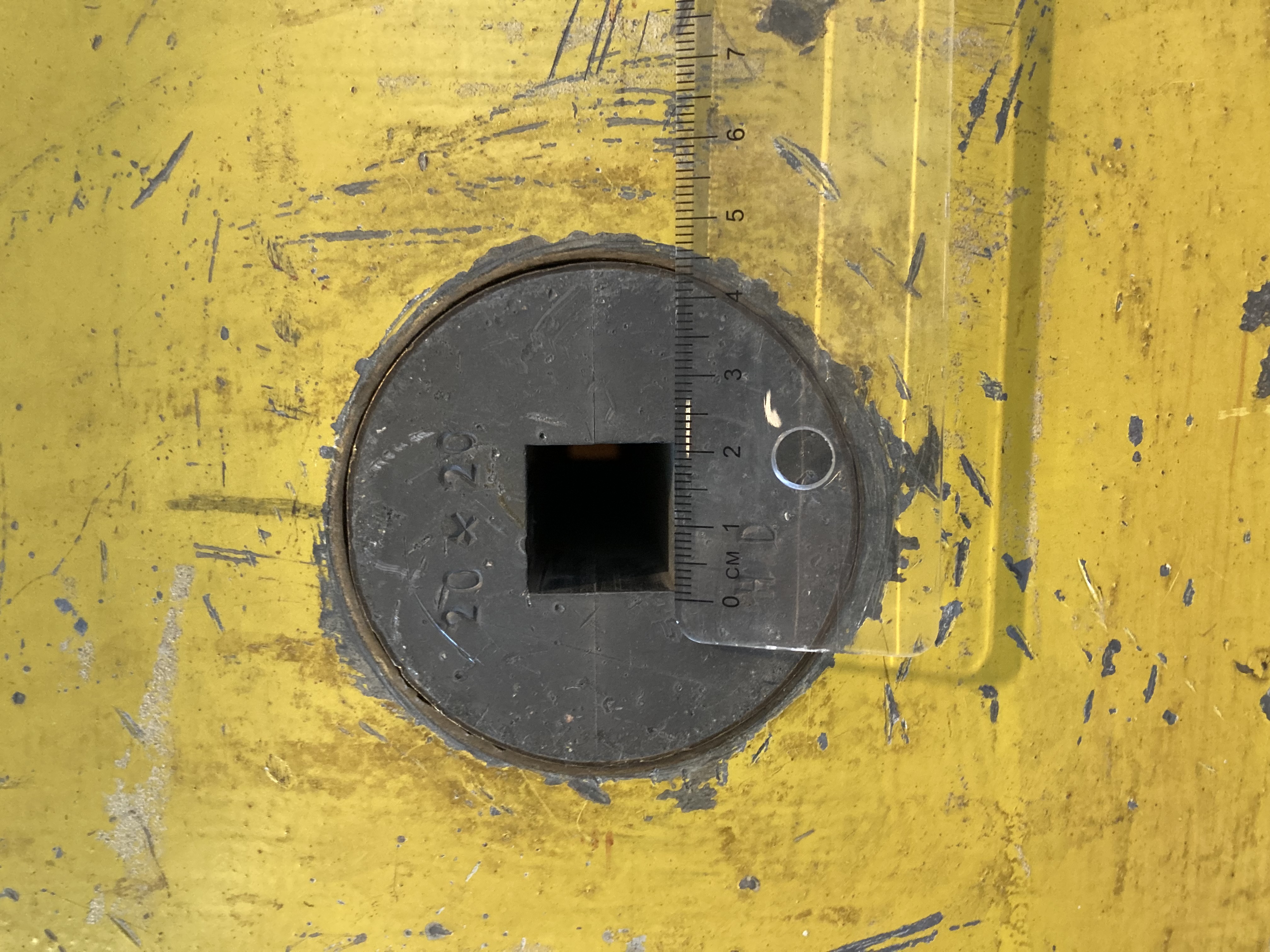 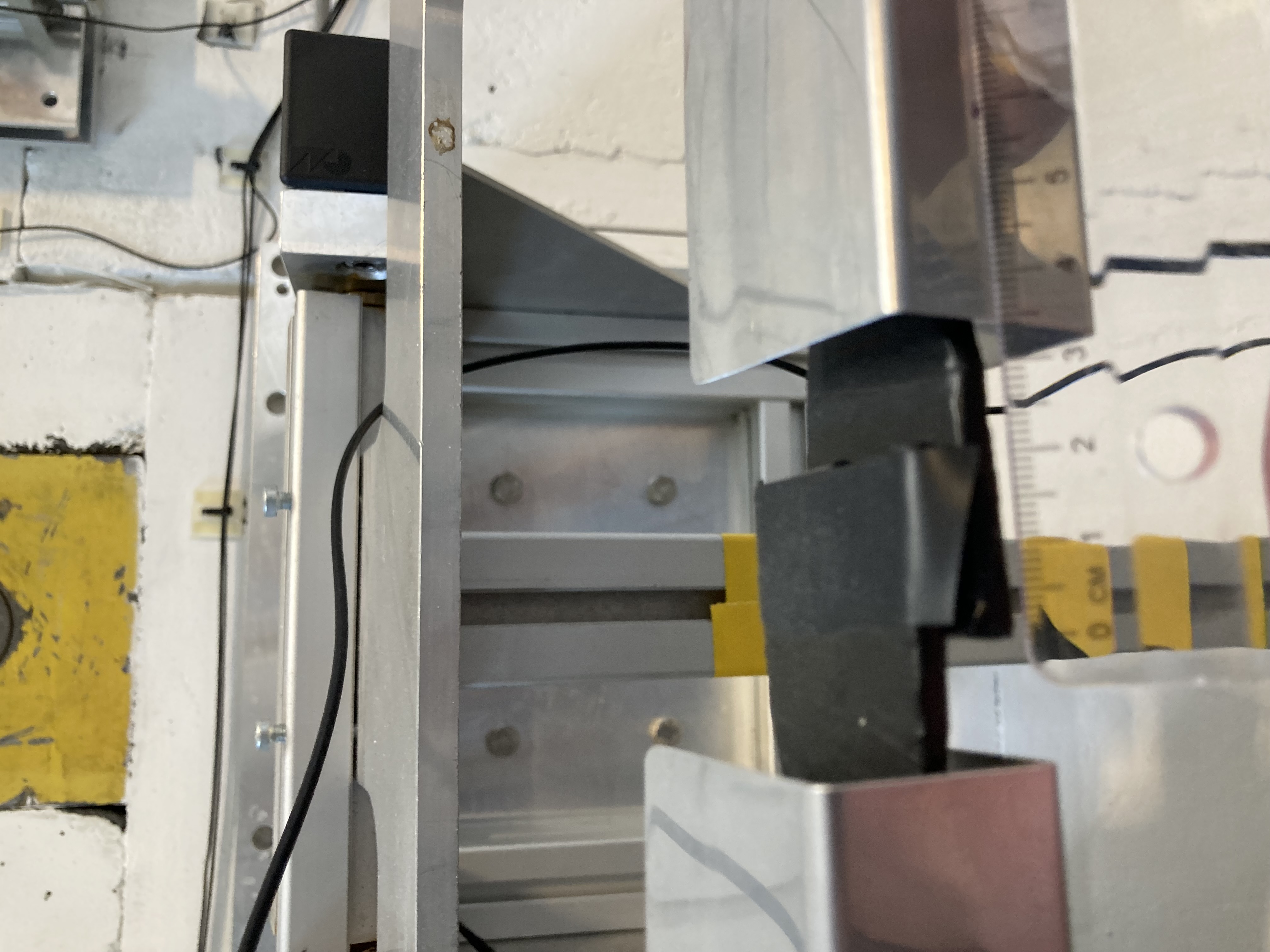 Fully cabled TPX3 module and MIMOSA
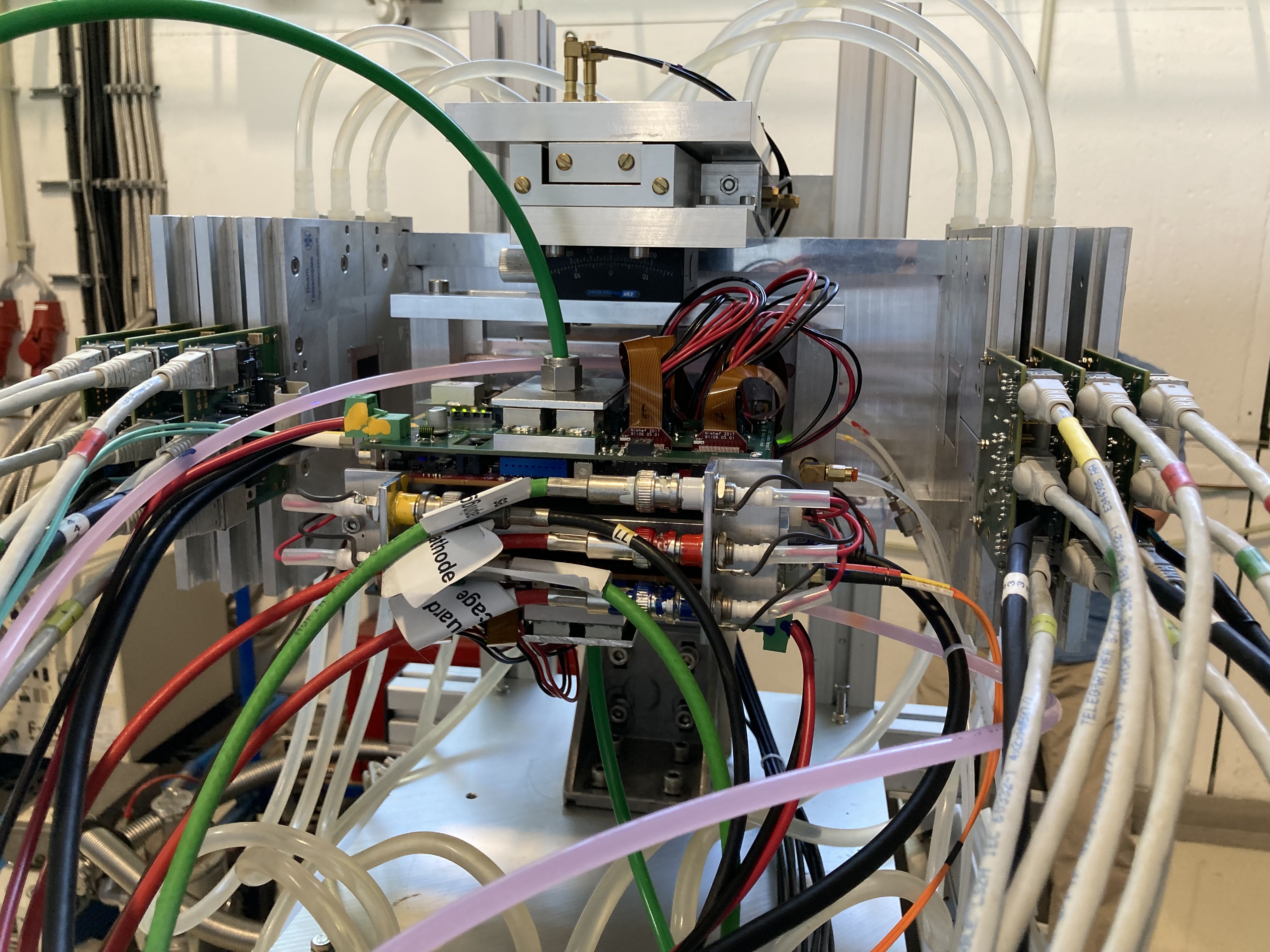 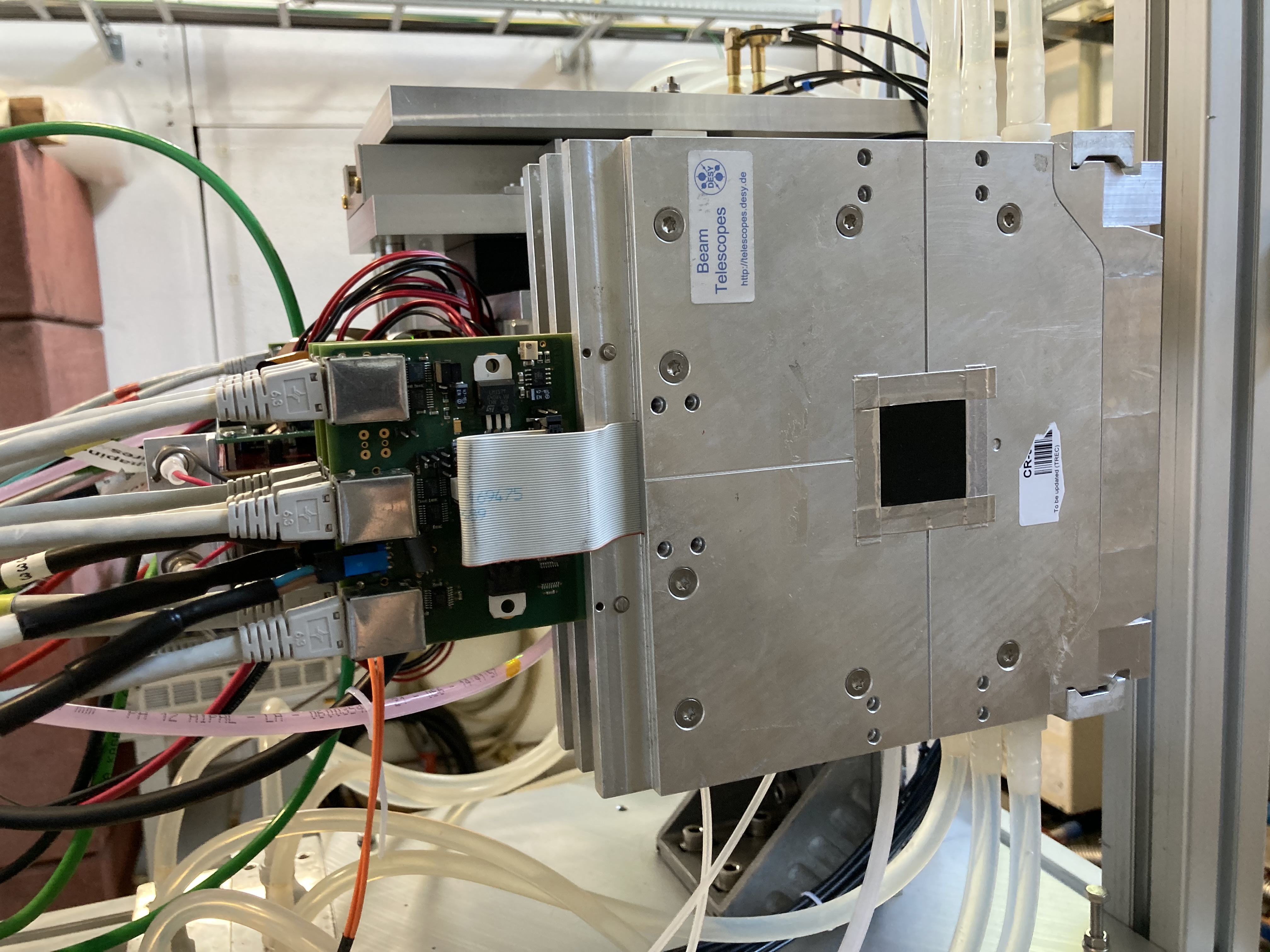